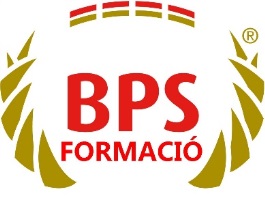 Reserva tu plaza 
para nuestra próxima convocatoria 
Junio/julio 2015
Formacio@grupbarnaporters.cat
Curso GUIA CANINO, DIRIGIDO A vigilantes DE SEGURIDAD.
Duración total 20 h presenciales
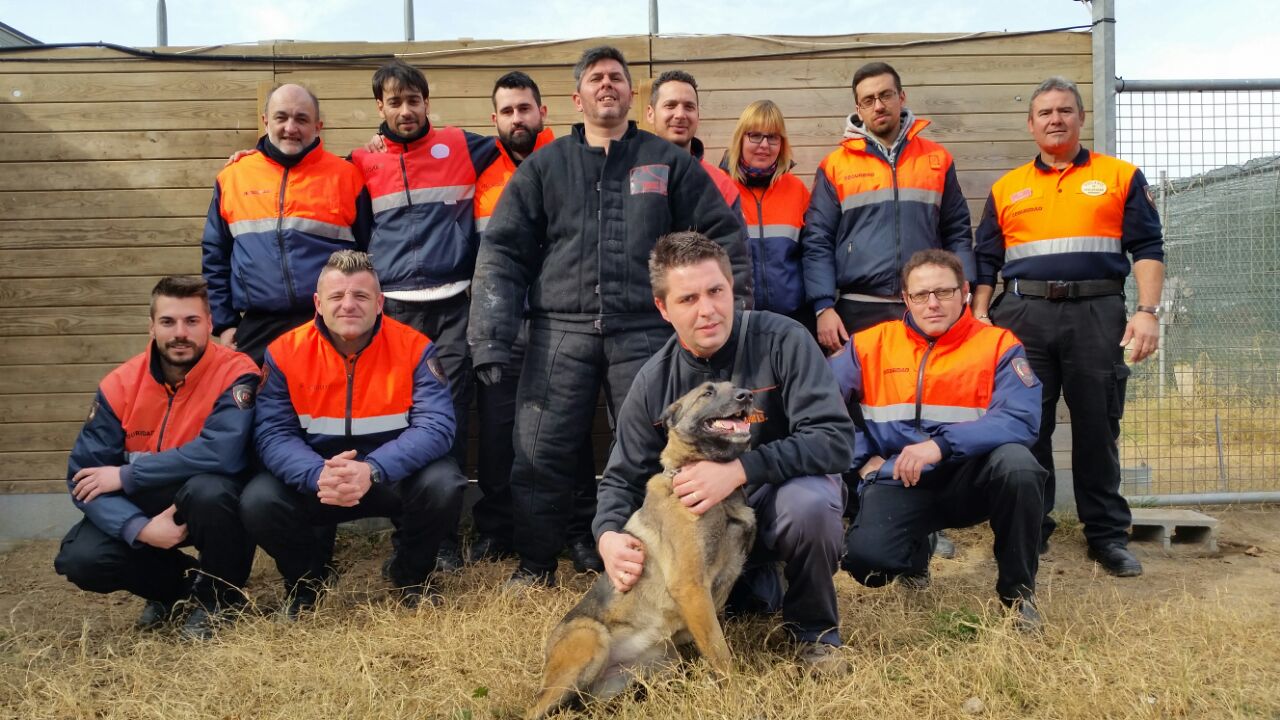